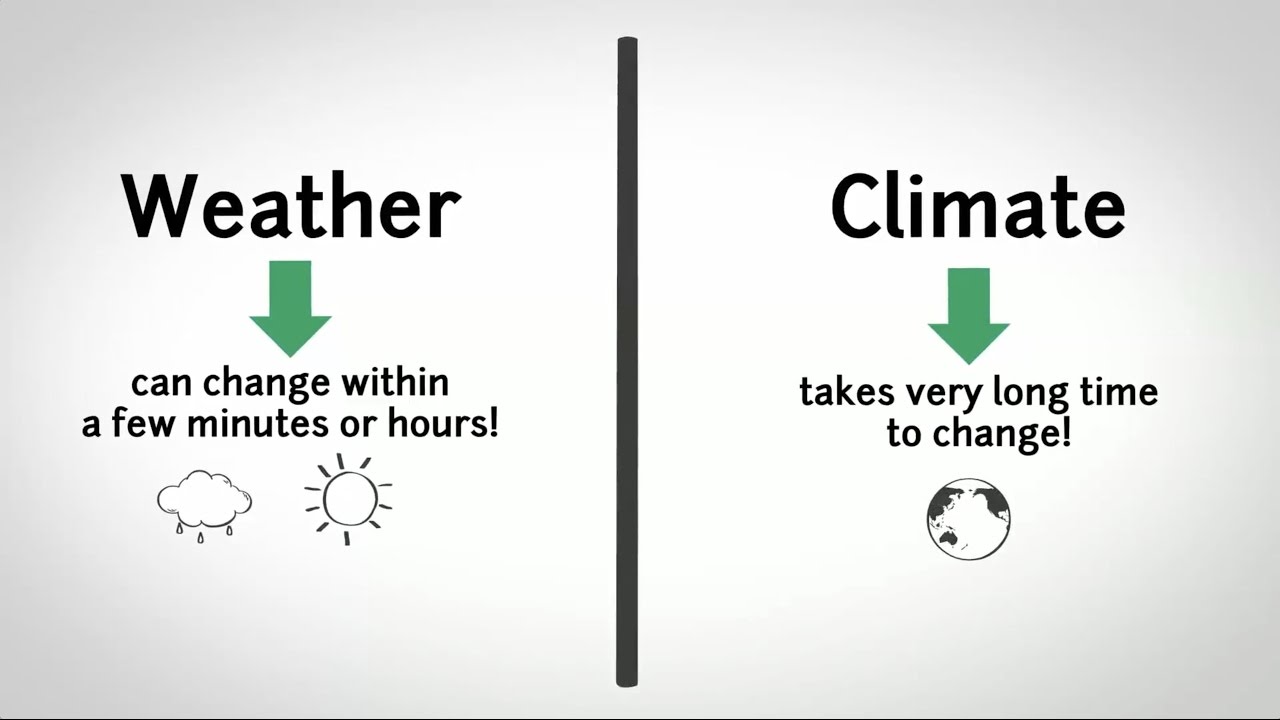 [Speaker Notes: weather=snow, rain, sunny, foggy
climate=describes weather patterns (dry, cold, humid)]
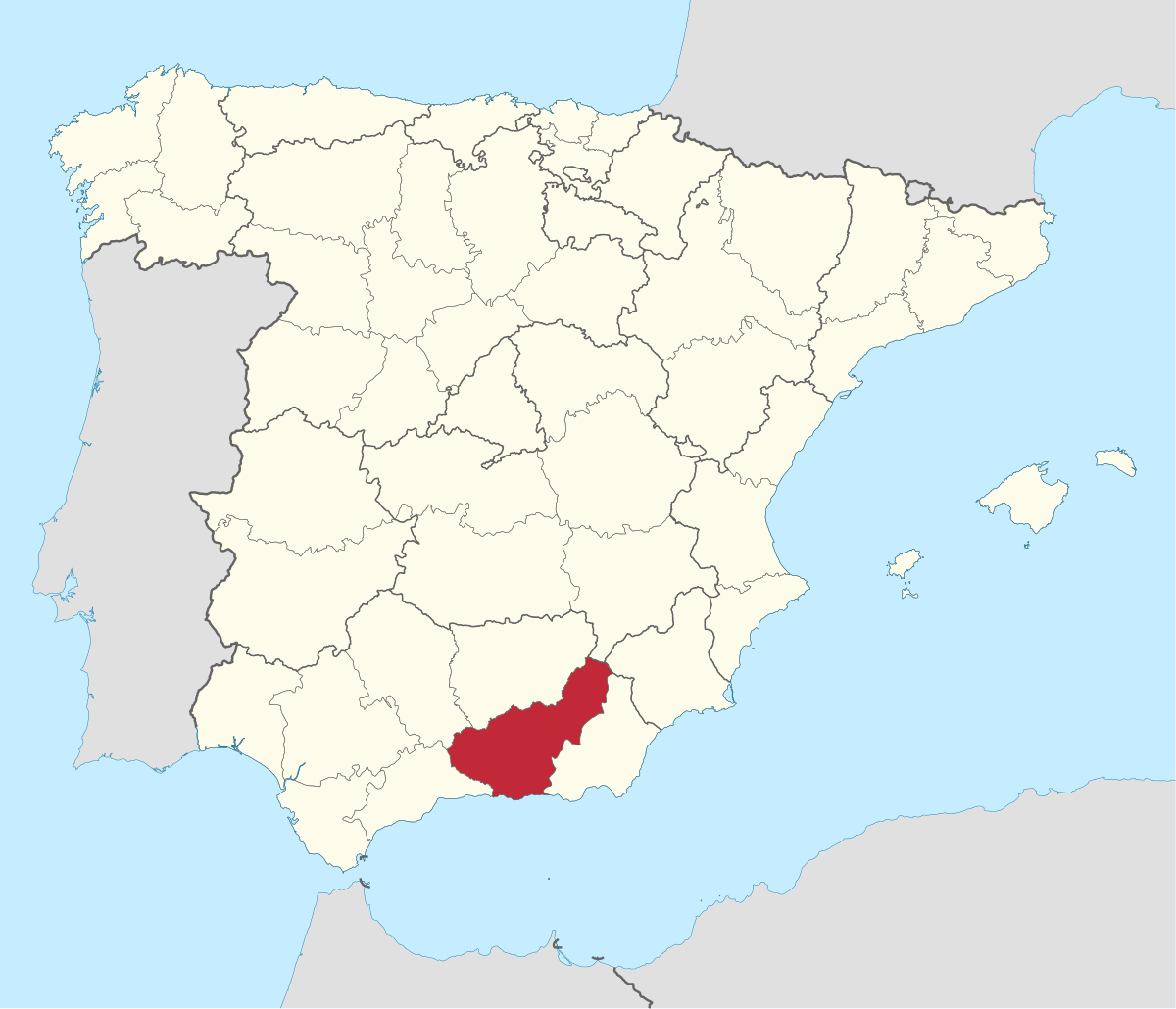 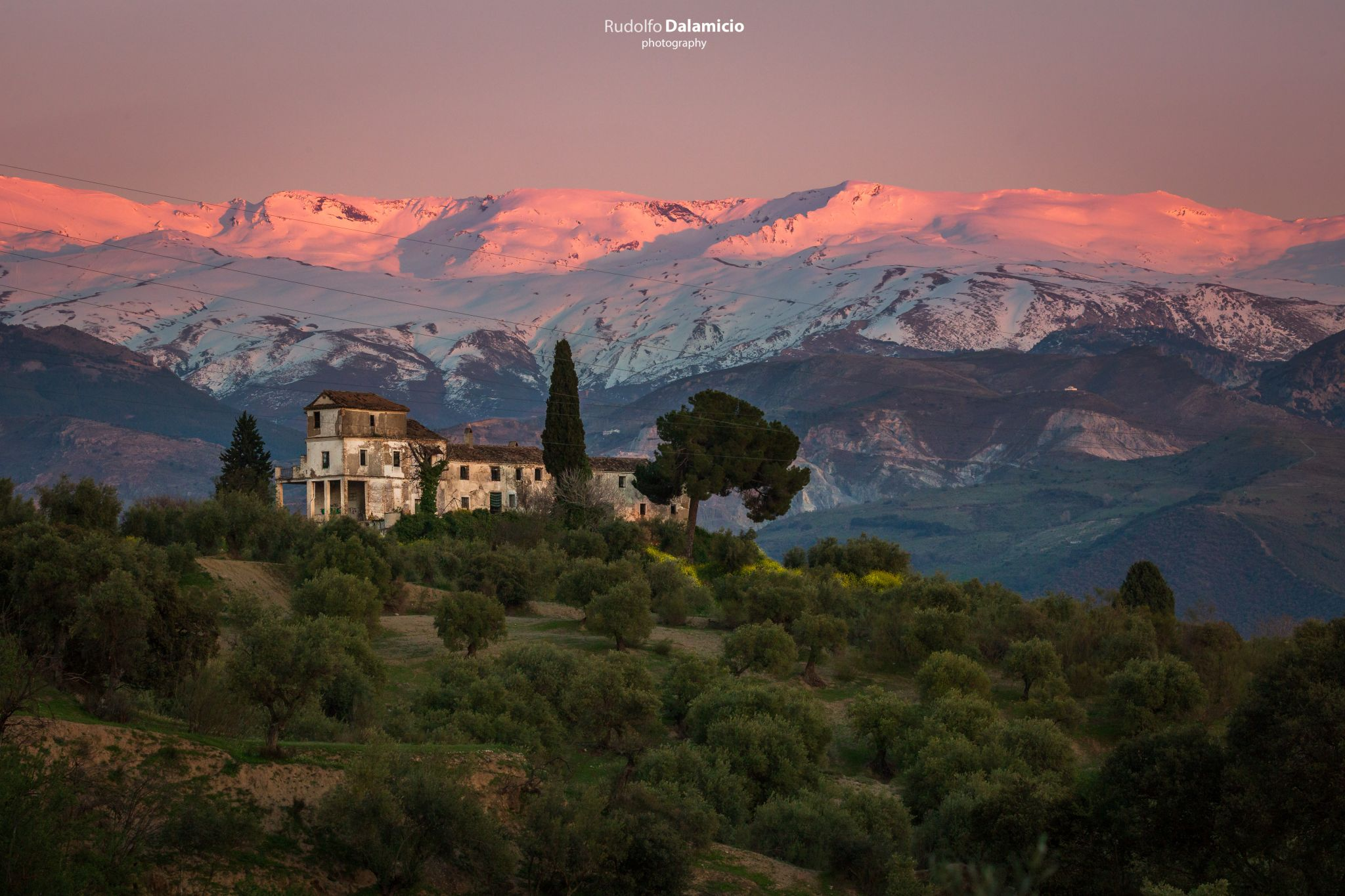 Mountain Climate
Cool summers
Cold winters
Abundant precipitation
Sierra Nevada, Granada
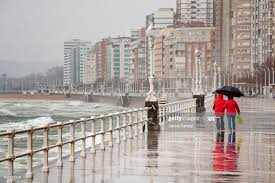 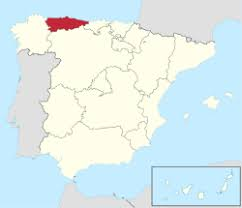 Oceanic Climate
Mild temperatures all year round
Abundant precipitation
Gijon, Asturia
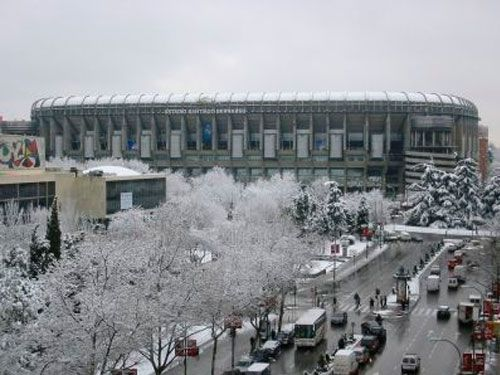 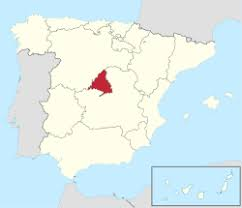 Continental Climate
Cold winters
Hot summers
Estadio Santiago Bernabéu, Madrid
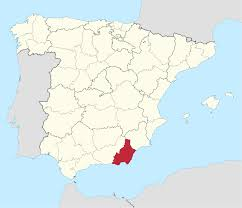 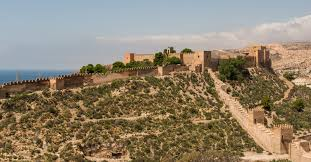 Mediterranean Climate
Mild Winters
Hot Summers
Irregular and low precipitation
Almería, Andalucia
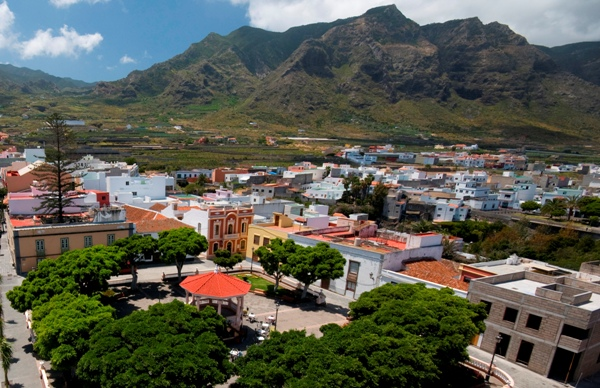 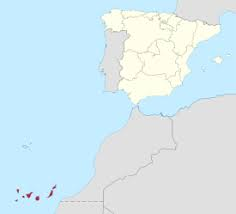 Subtropical Climate
Mild or warm temperatures all year round
Low precipitation
Tenerife, Canary Islands